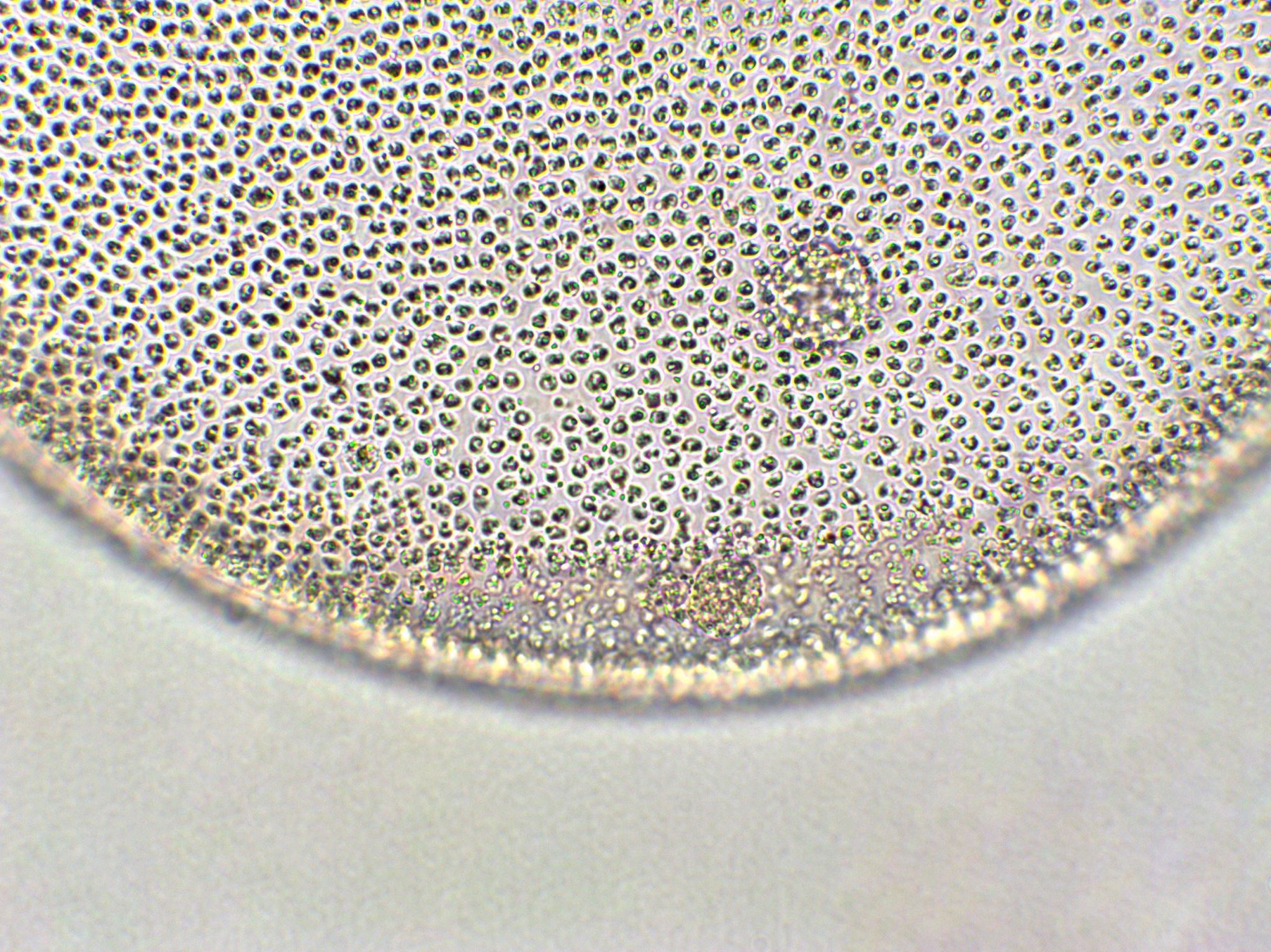 CCA 5972 – Comunicação, meio ambiente e políticas públicas
AULA 8 – 18/10/2023
Roteiro geral da aula
Textos que fundamentam a aula
BRIANEZI, Thaís. A reportagem como ponte aos Objetivos de Desenvolvimento Sustentável na escola. Trabalho apresentado no eixo “Pedagogia da Comunicação - 5.2 Práticas de Educomunicação Socioambiental na defesa dos Direitos da Terra” do IX Encontro Brasileiro de Educomunicação. Campina Grande: ABPEducom, 2022. 
ONU. Roteiro para a Localização dos Objetivos de Desenvolvimento Sustentável: Implementação e Acompanhamento no nível subnacional. Brasília: Organização das Nações Unidas, 2016.
PREFEITURA DE SÃO PAULO. Agenda Municipal 2030. SGM: São Paulo, 2021.
PREFEITURA DE SÃO PAULO. Plano de Ação 2021 - 2024 para Implementação da Agenda Municipal 2030. SGM: São Paulo, 2022.
1.Os ODS como palco de alianças e disputas
1.1. Contexto internacional e nacional
Objetivos de Desenvolvimento do Milênio
Maior complexidade da Agenda 2030
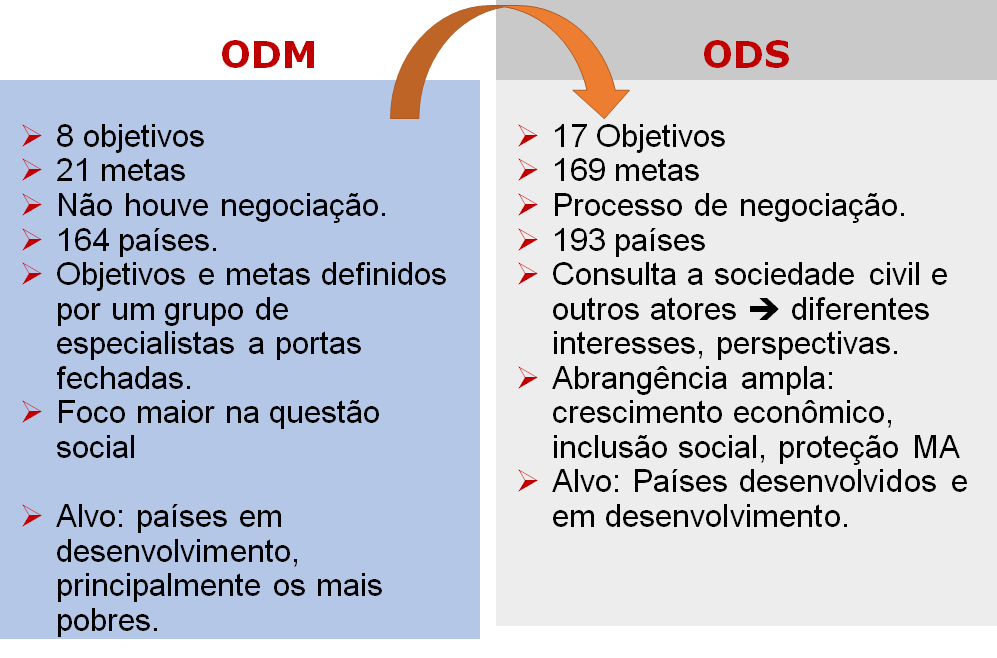 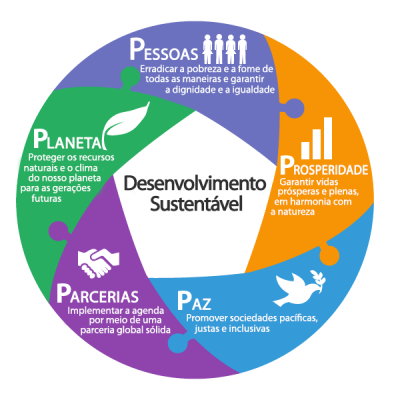 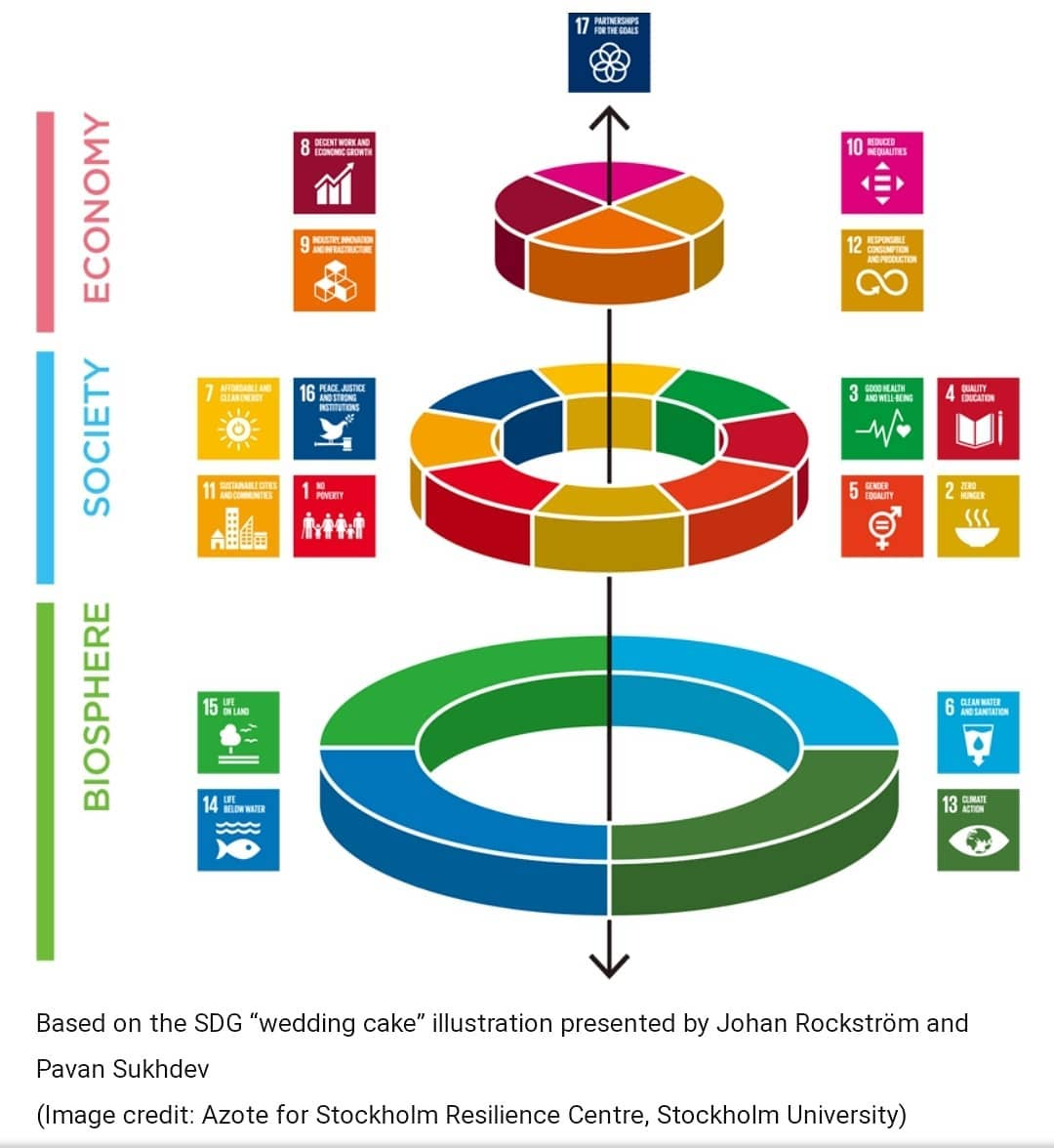 Qual a diferença entre objetivo e meta?
Exemplo da Agenda 2030
Objetivo de Desenvolvimento Sustentável 3 (Saúde e Bem Estar): Assegurar uma vida saudável e promover o bem-estar para todas e todos, em todas as idades

Meta 3.1: Até 2030, reduzir a taxa de mortalidade materna global para menos de 70 mortes por 100.000 nascidos vivos

Meta 3.a: Fortalecer a implementação da Convenção-Quadro para o Controle do Tabaco em todos os países, conforme apropriado.
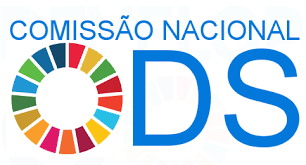 O Governo Federal, por meio da Secretaria de Governo, cria a Comissão Nacional para os Objetivos de Desenvolvimento Sustentável (DECRETO Nº 8.892, DE 27 DE OUTUBRO DE 2016), instituída de fato em junho/2017, com  a finalidade de internalizar, difundir e dar transparência ao processo de implementação da Agenda 2030 no Brasil. A Comissão Nacional dos ODS é paritária, com 32 representantes, entre titulares e suplentes, da sociedade civil e de governos.
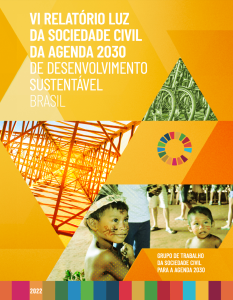 Pauta encampada pela sociedade civil
https://gtagenda2030.org.br/
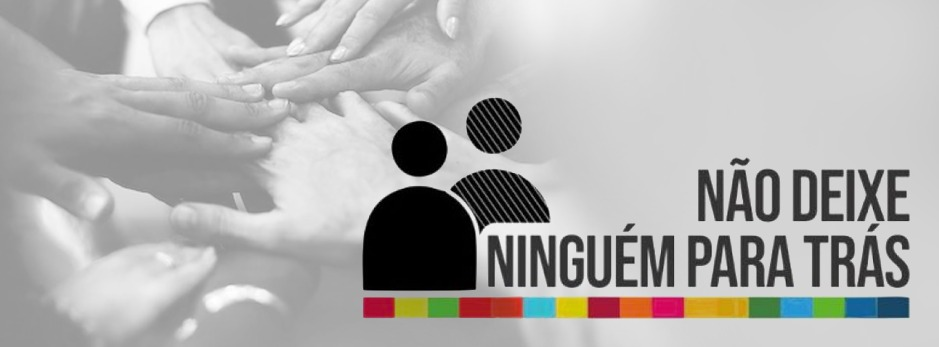 1.Os ODS como palco de alianças e disputas
1.2. contexto municipal
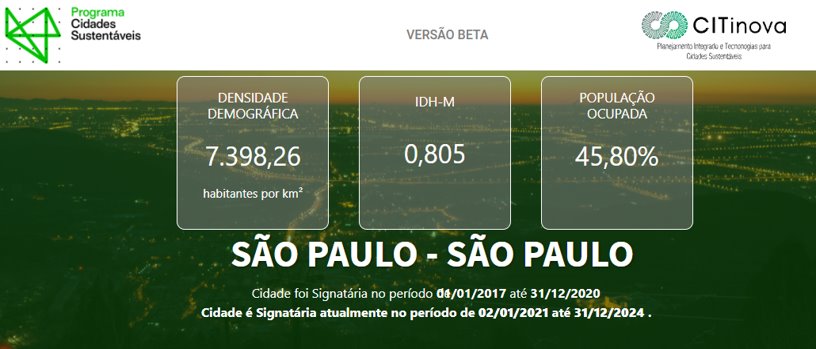 Diagnóstico de indicadores
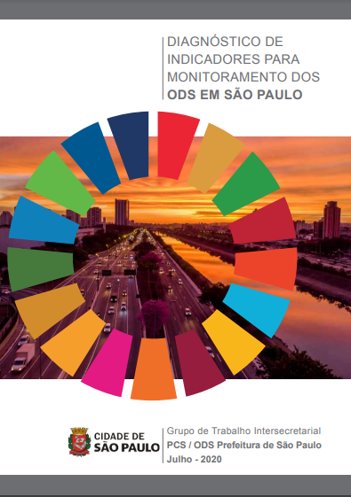 Necessidade de alimentar a plataforma Cidades Sustentáveis;
Criação de Grupo de Trabalho Intersecretarial de Indicadores (26 órgãos municipais).
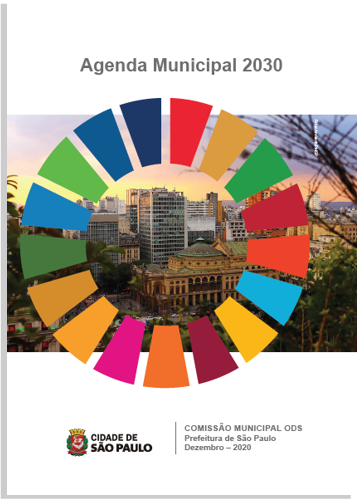 Localização dos ODS em São Paulo
7 Câmaras Temáticas com +130 membros
6 meses de trabalho (julho a dezembro de 2020) 
+90 reuniões semanais/quinzenais online, +200 horas de trabalho 
2 consultas públicas realizadas + 9.000 contribuições. 
135 metas municipalizadas 
545 indicadores selecionados
Estrutura da Agenda Municipal 2030
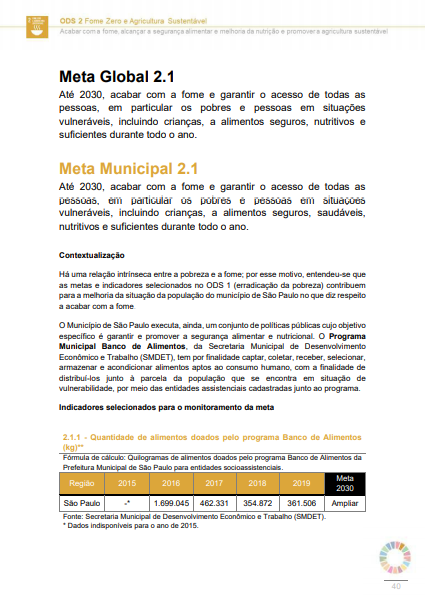 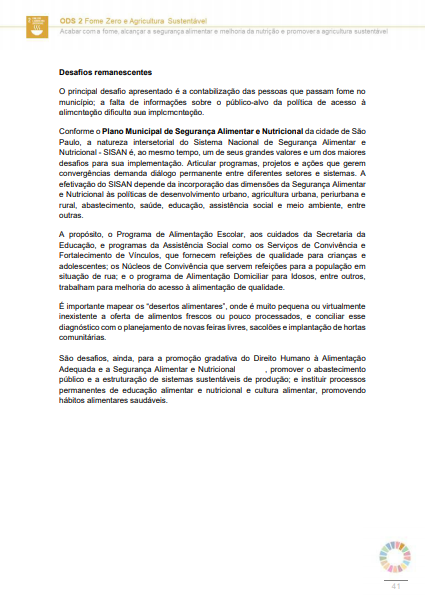 Texto da meta da ONU
Registro dos desafios para implementação da meta
Texto da meta municipalizada
Justificativa do recorte municipal
Indicadores selecionados
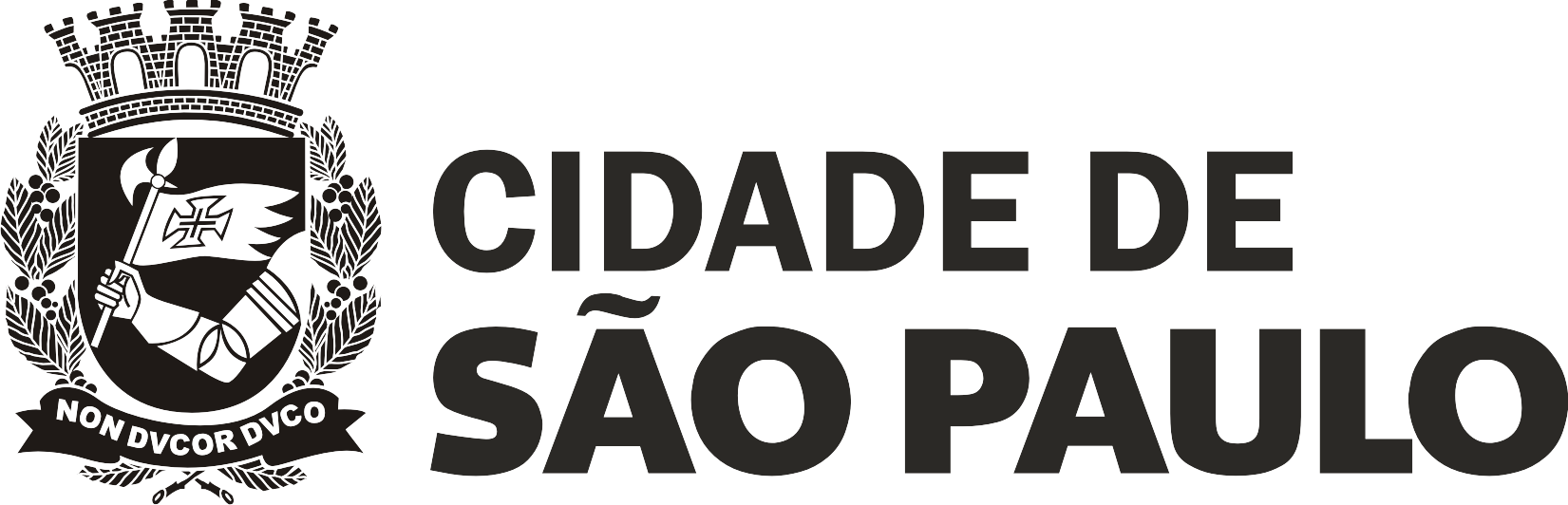 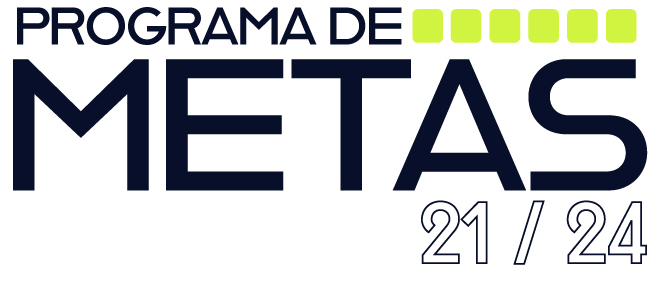 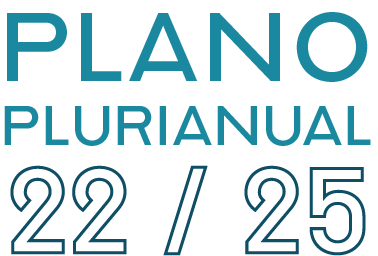 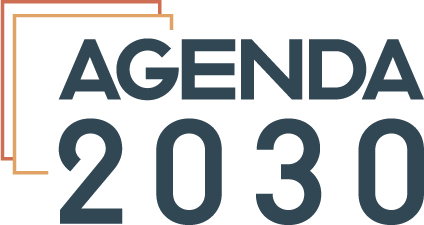 Plano de Ação 2021 a 2024
Metas até 2030
2021 - 2024
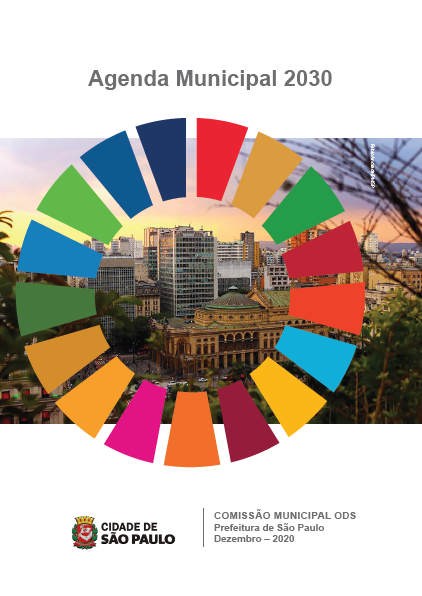 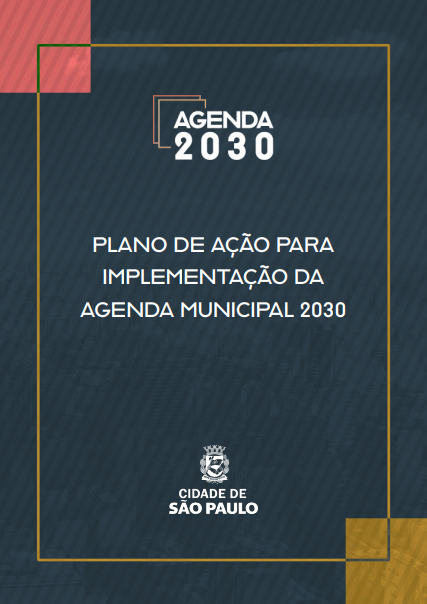 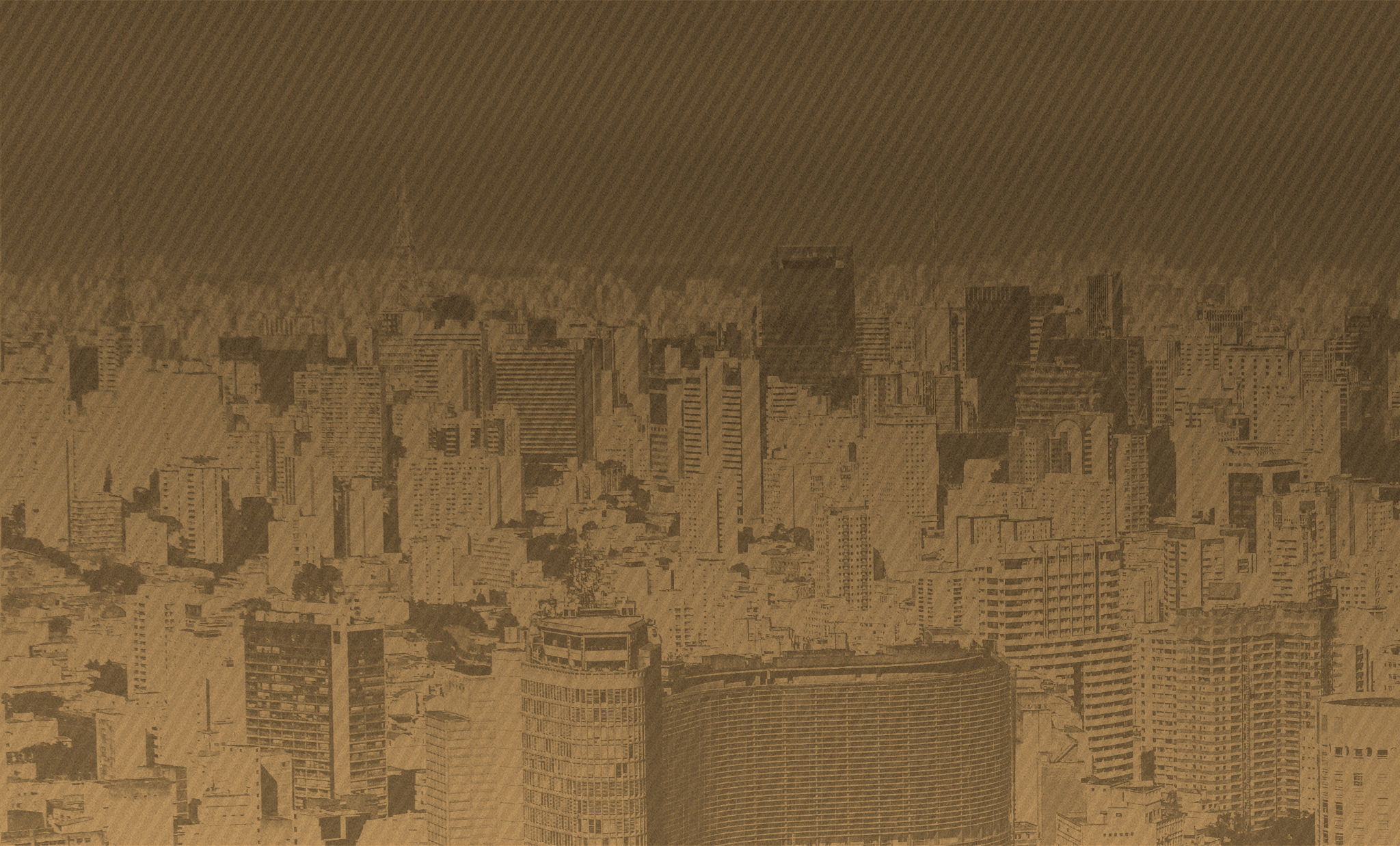 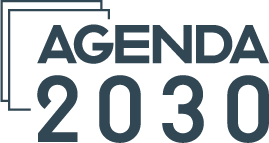 PLANO DE AÇÃO PARA IMPLEMENTAÇÃO DA AGENDA MUNICIPAL 2030
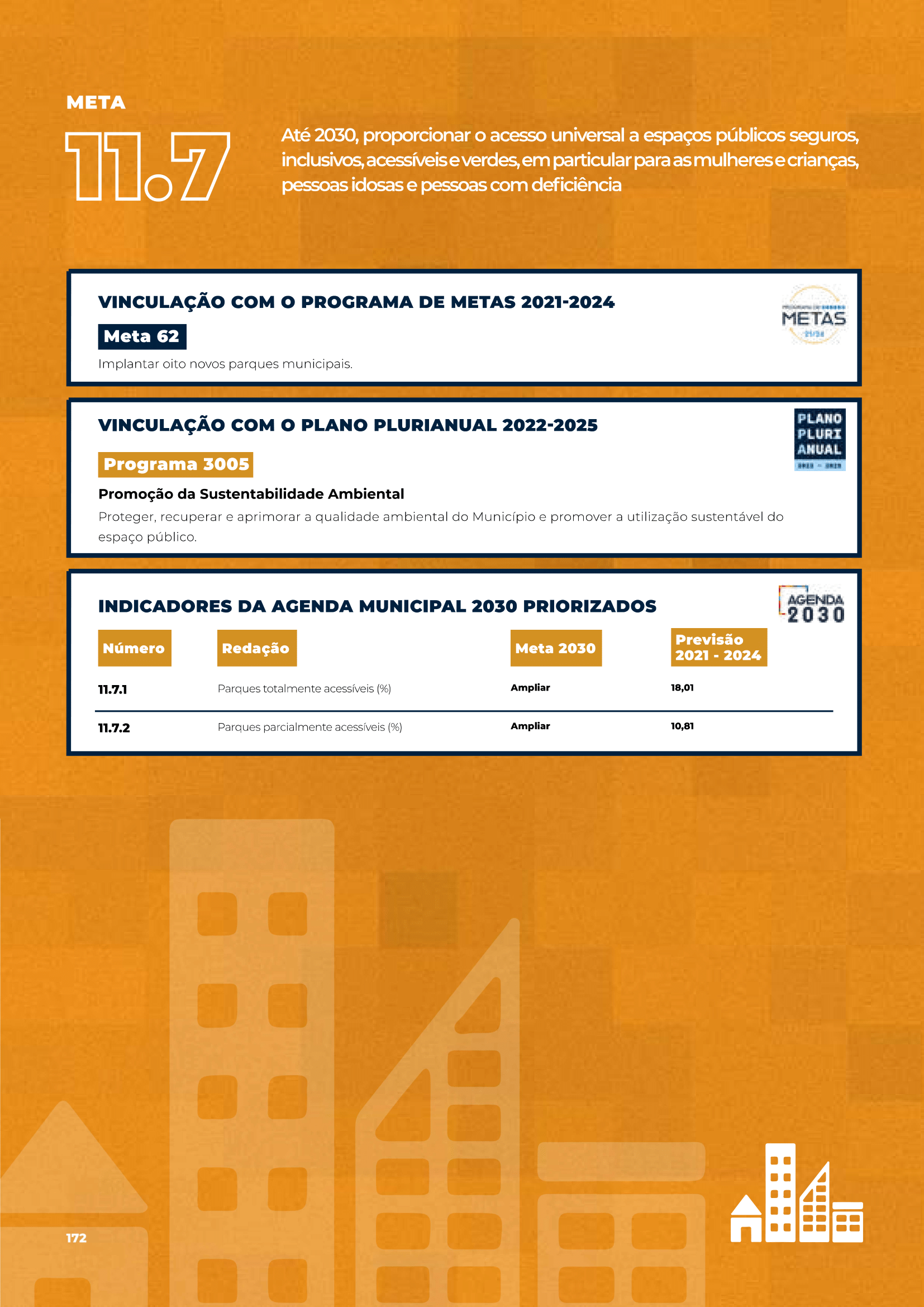 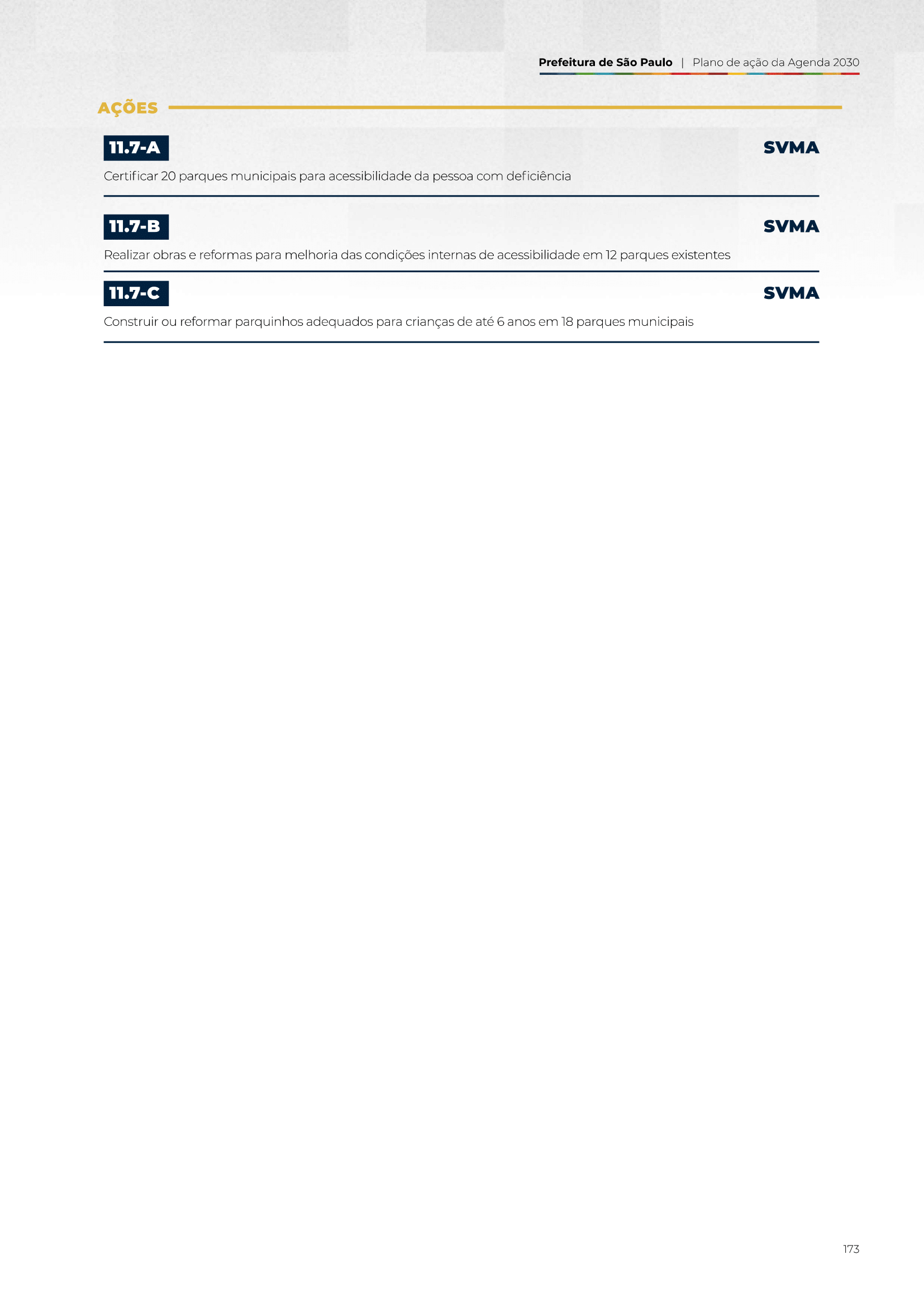 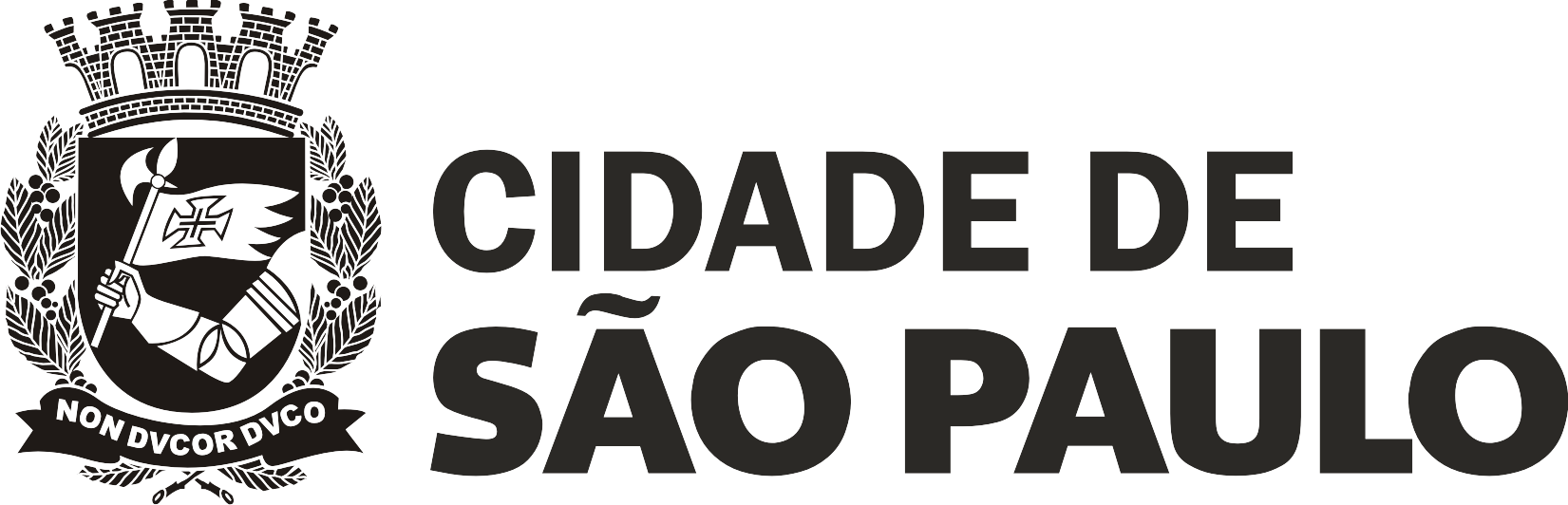 2.O PROJETO A ARTE DO JORNALISMO
CAMINHOS DA SUSTENTABILIDADE
Projeto fruto de articulação interinstitucional
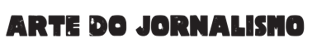 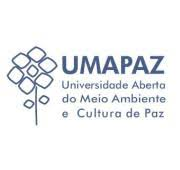 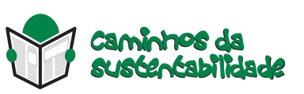 18 municípios atendidos
Em 2021: Queimados - RJ, Cabo de Santo Agostinho - PE, João Pessoa - PB, Itapetininga - SP, Jundiaí - SP, Agudos - SP, Urussanga - SC, São Paulo - SP, Uberaba - MG e Criciúma - SC

Em 2022, João Pessoa e São Paulo se mantiverem e outras 8 cidades foram contempladas: Camaçari - BA, Bauru - SP, Sorriso - MT, Belford Roxo - RJ, Paulínia - SP, Vespasiano - MG, São José do Rio Preto - SP e Campo Grande - MT.
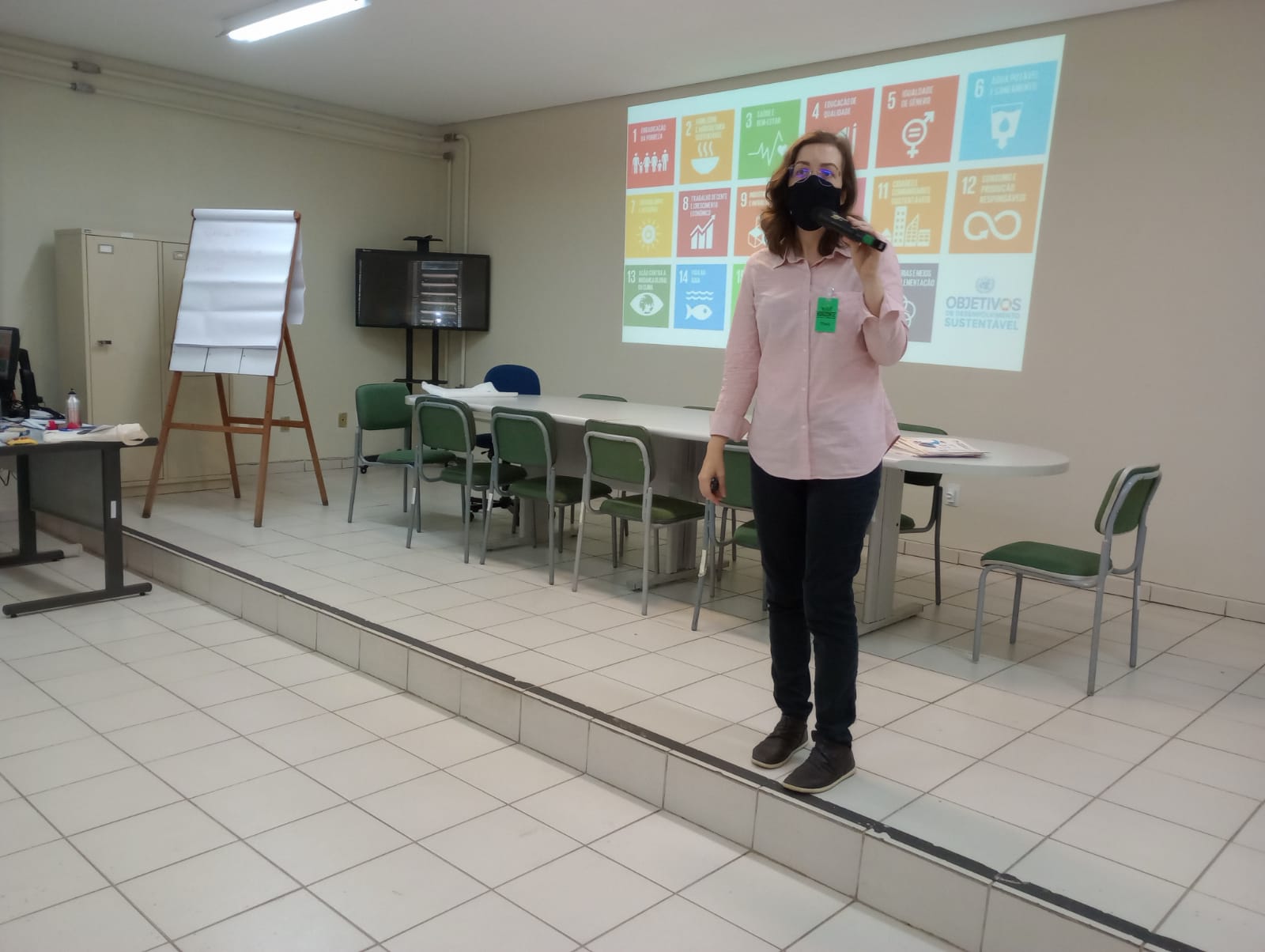 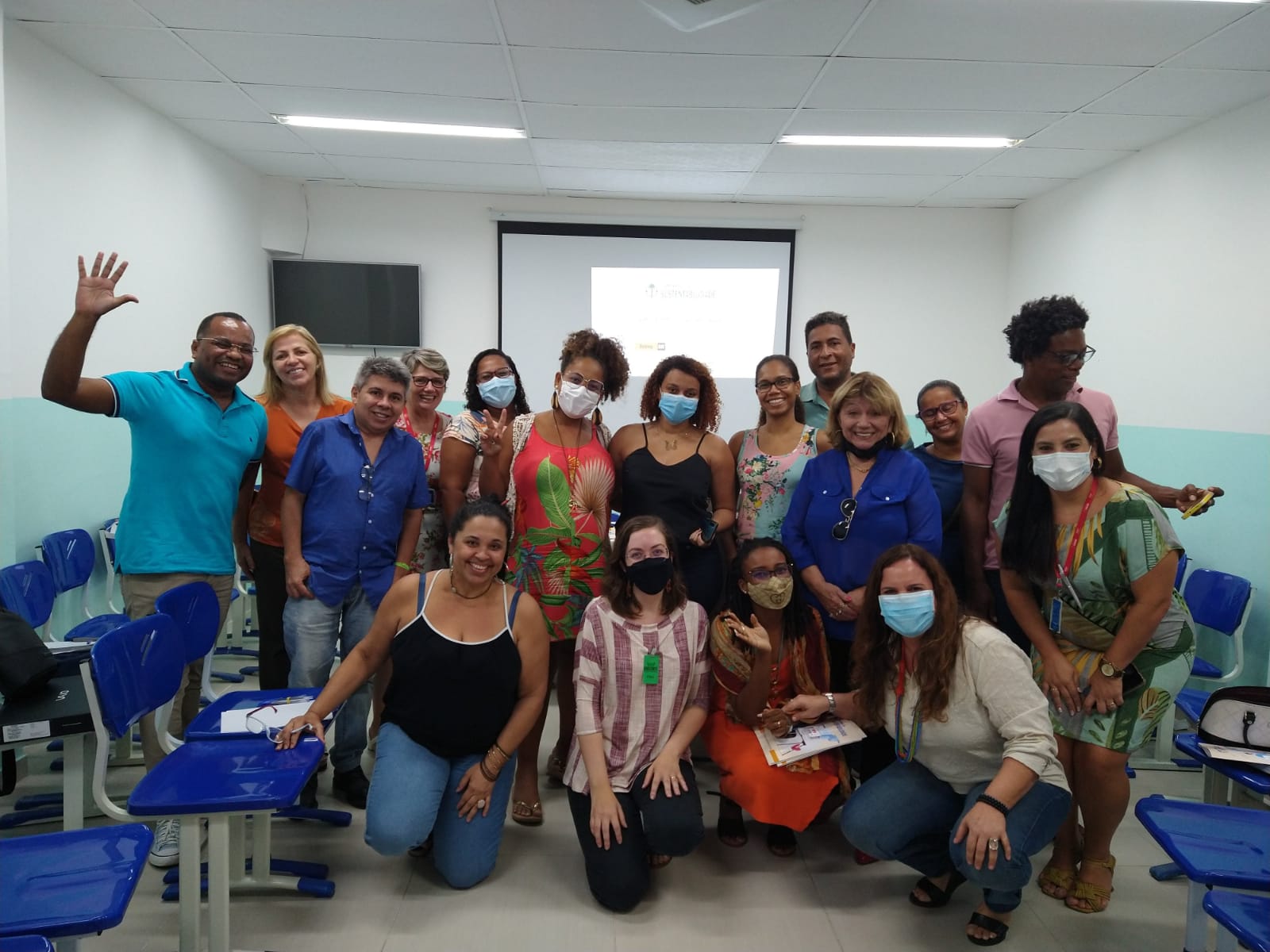 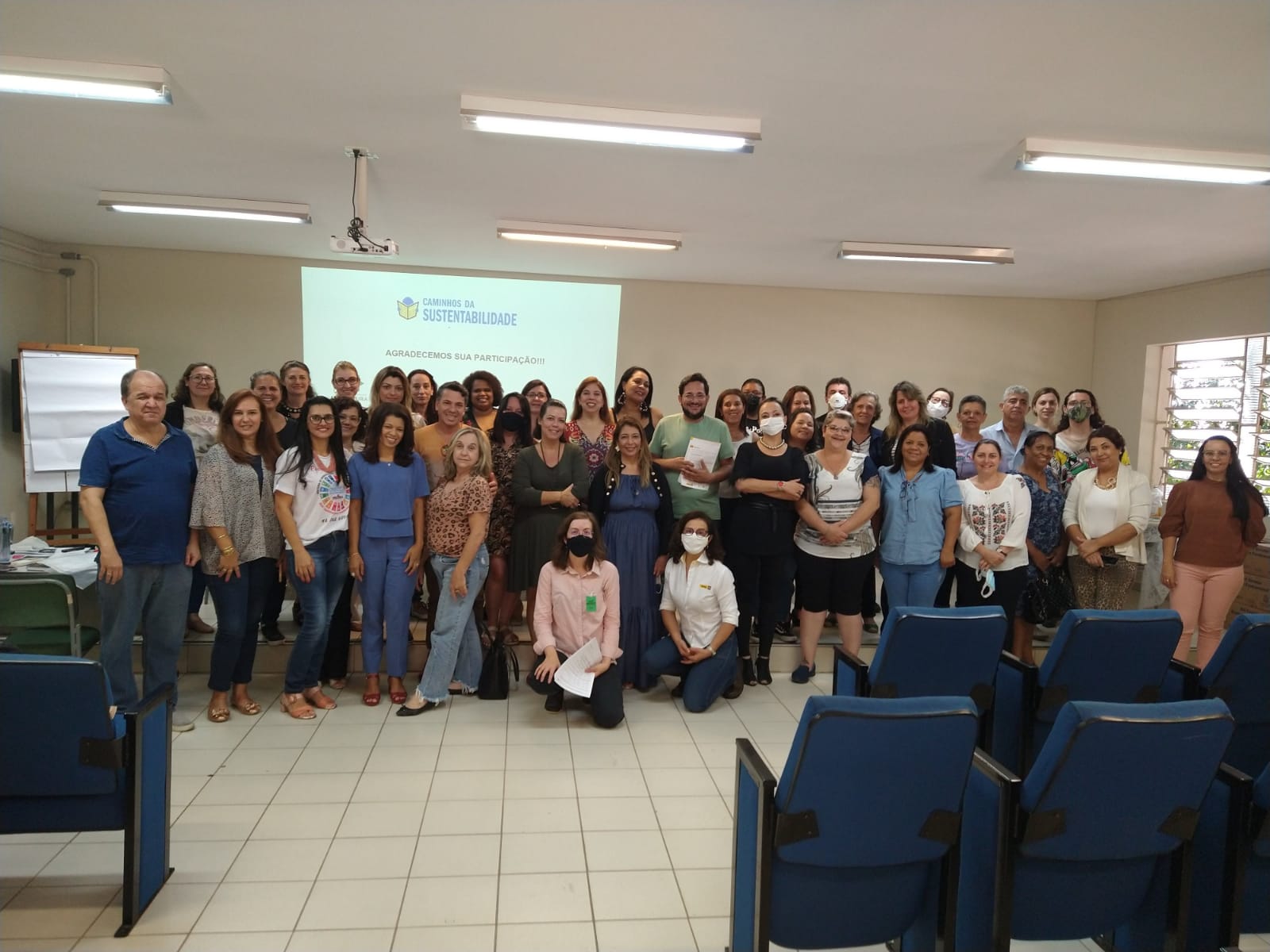 Materiais de apoio
CADERNO DO PROFESSOR
CADERNO DO ALUNO
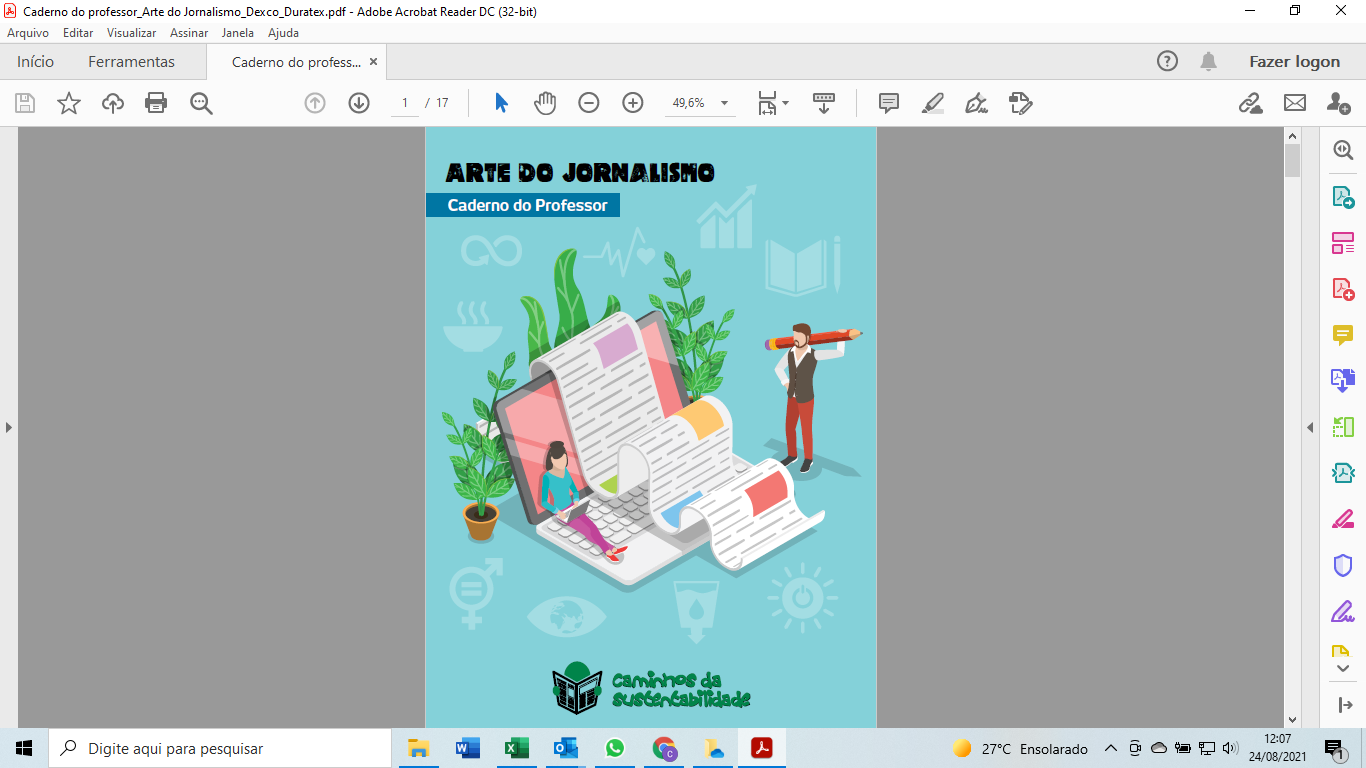 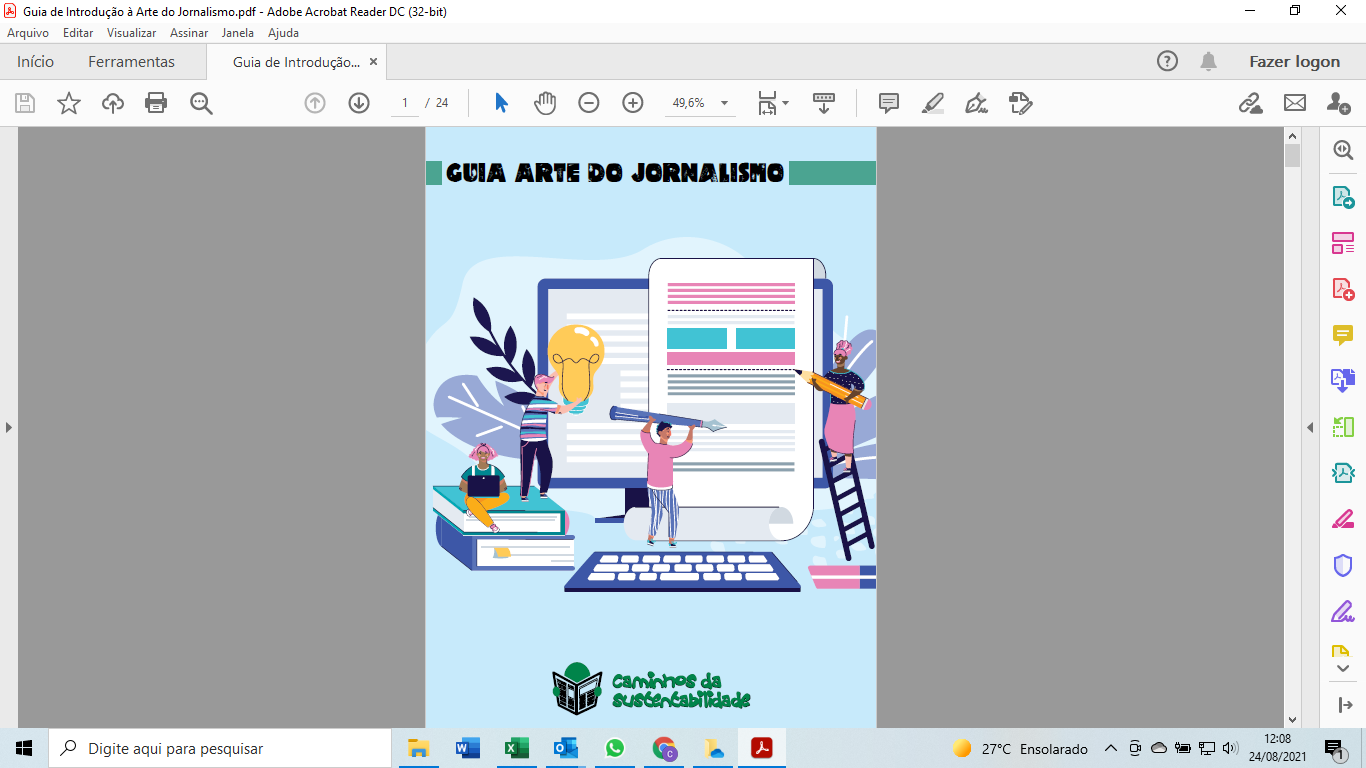 Potencial educomunicativo do fazer jornalístico
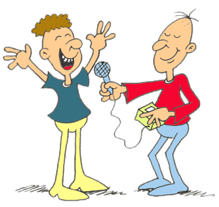 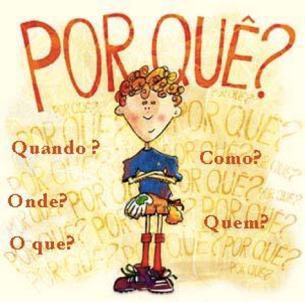 3.OS MATERIAIS PARADIDÁTICOS DA DISCIPLINA EDUCOMUNICAÇÃO SOCIAMBIENTAL
PRODUZIDOS NO 1º SEMESTRE DE 2023
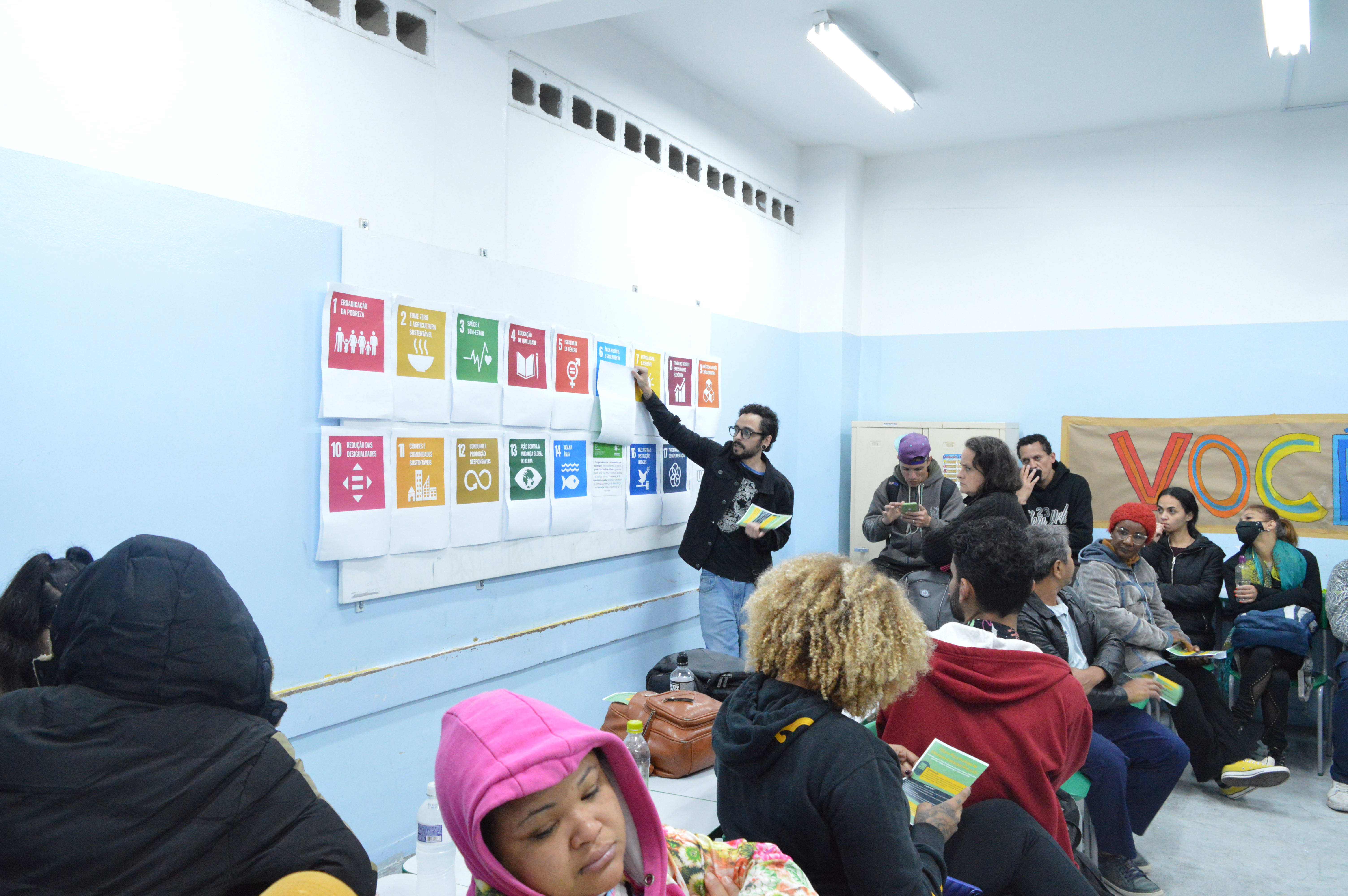 Oportunidade
Curricularização da extensão
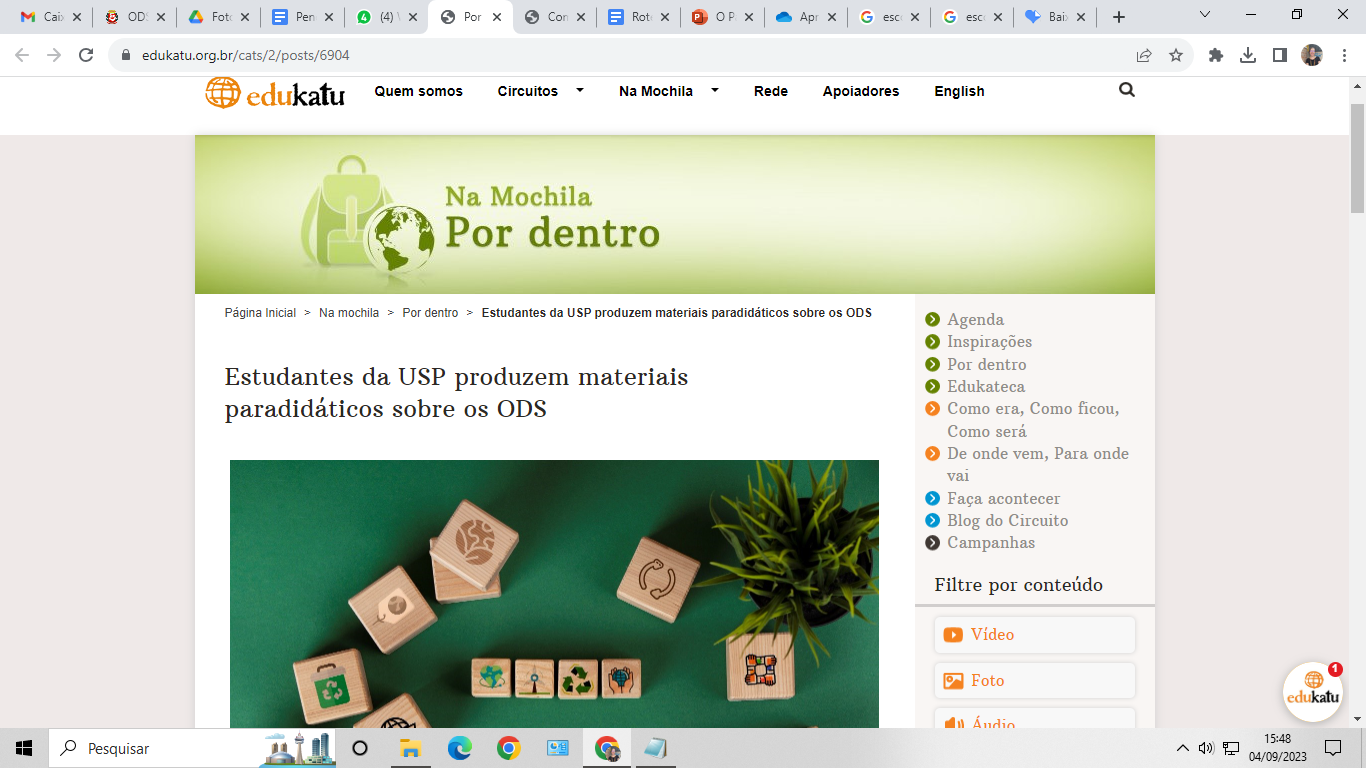 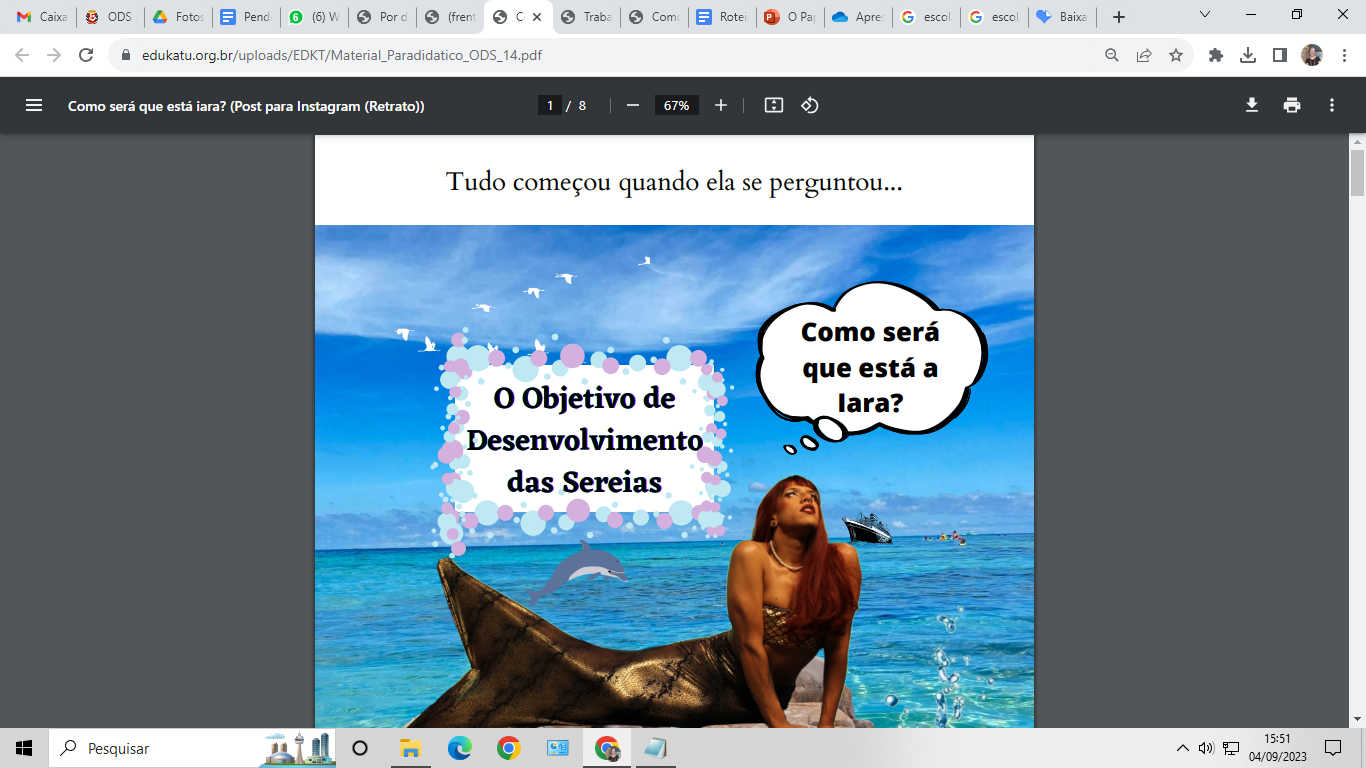 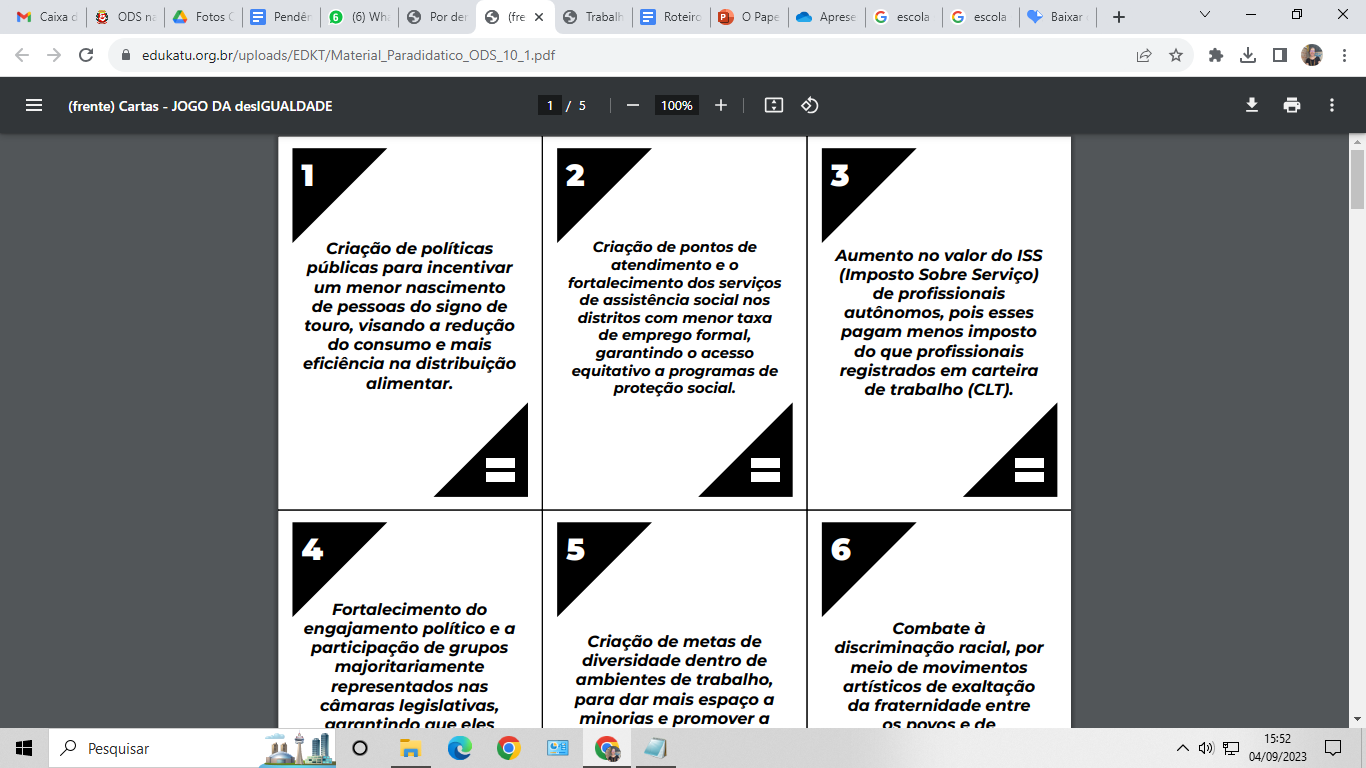